Serviço Nacional de Aprendizagem Comercial - SENAC
Programa Senac de Gratuidade - PSG
Curso de Cuidador Infantil 
Profa. Enf. Luiza Helena
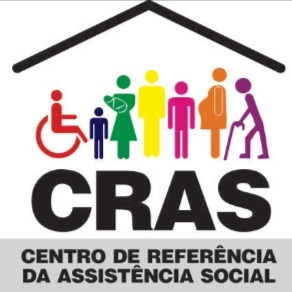 Equipe
Deliane 
Jaqueline
Equipe
Marcos 
Tereza
Referenciamento I
Papéis
Definição
O Centro de Referência de Assistência Social (CRAS) é um equipamento público onde são oferecidos serviços, programas e benefícios com o objetivo de prevenir situações de risco e fortalecer os vínculos familiares e comunitários.
Os serviços ofertados no CRAS 
são divididos da seguinte forma:
Serviço de Proteção e Atendimento Integral à Família - PAIF.
Serviço de Convivência e Fortalecimento de Vínculos:
Serviço de proteção social básica no domicílio para pessoas com deficiência e idosos.
Aspectos legais
Lei  12.435/2011. - “Art. 6º-C. As proteções sociais, básica e especial, serão ofertadas precipuamente no Centro de Referência de Assistência Social (Cras) e no Centro de Referência Especializado de Assistência Social (Creas), respectivamente, e pelas entidades sem fins lucrativos de assistência social de que trata o art. 3º desta Lei.
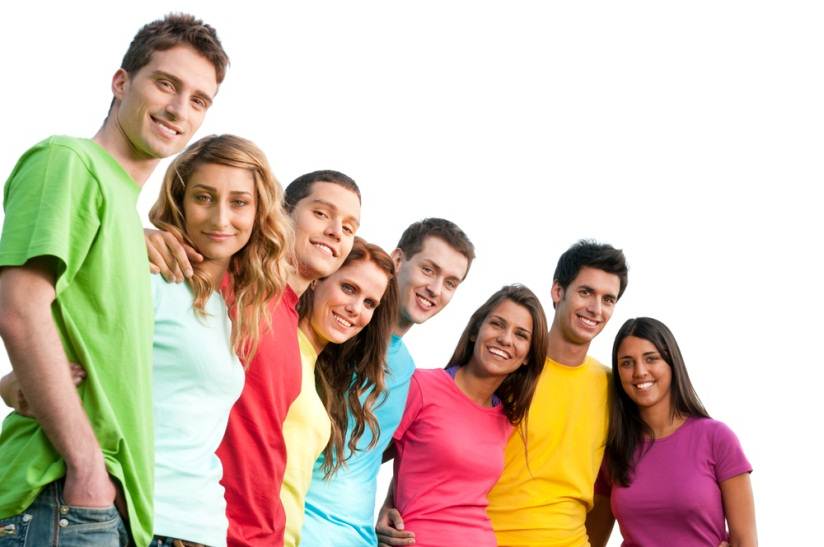 Serviço de Proteção e Atendimento Integral à Família – PAIF
Serviço de Convivência e Fortalecimento de Vínculos e Serviço de proteção Básica PcD e e/ou pessoas idosas
AÇÕES DO CRAS
Cadastro Único: registro de informações que serve como referência para a participação em programas sociais de concessão de benefícios, tais como: Programa Bolsa Família, Programa de Erradicação do Trabalho Infantil - PETI, Tarifa Social - Energia Elétrica, Carteira do Idoso - Transporte Interestadual.
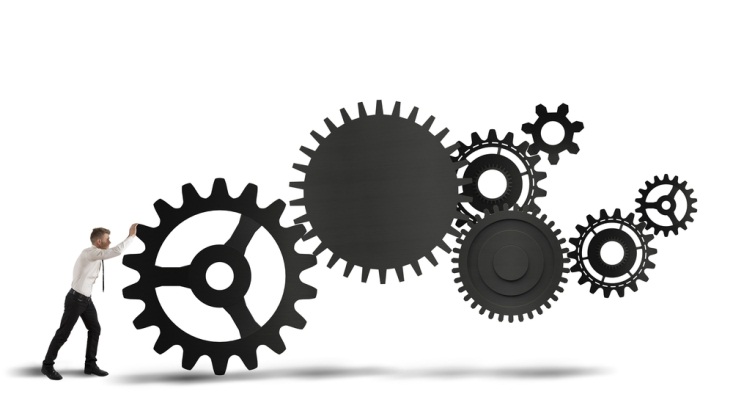 AÇÕES DO CRAS
Atendimento Familiar: acolhida/recepção das famílias, entrevistas e estudo social.
- visitas domiciliares; orientação e concessão de benefícios
Acompanhamento Familiar: acompanhamento das famílias prioritárias - famílias em situação de extrema pobreza, famílias beneficiárias do Programa Bolsa Família
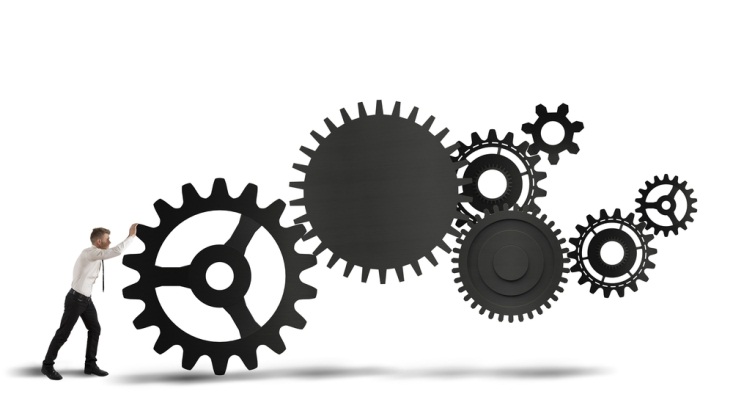 AÇÕES DO CRAS
Ações Comunitárias: ações de caráter coletivo como palestras, campanhas e eventos comunitários, voltadas para a dinamização das relações no território.
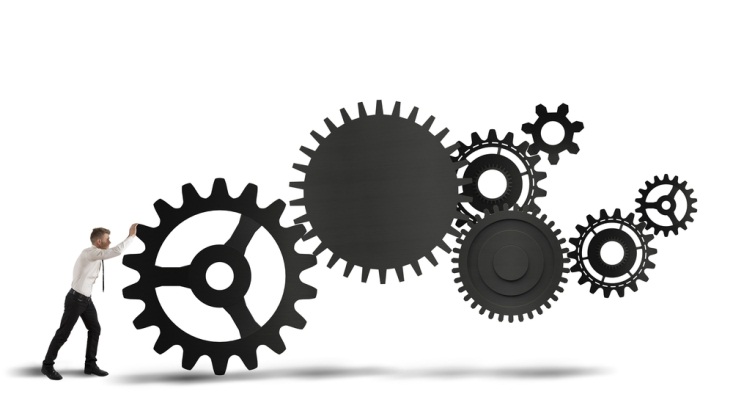 Localização
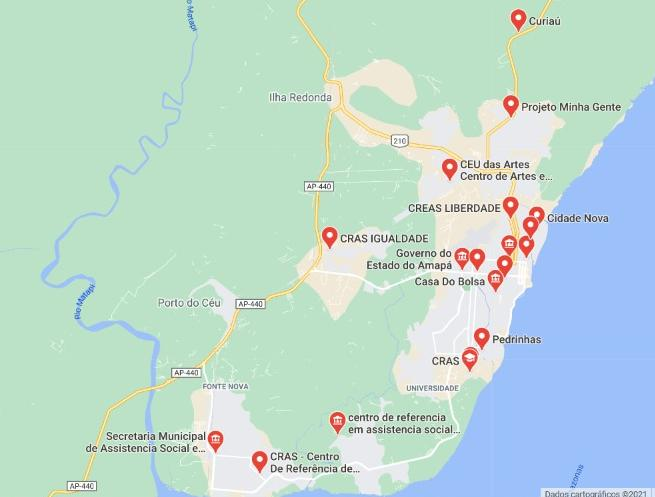 Referenciamento
Local: fluxos de informações e encaminhamentos entre o CRAS e as demais unidades locais.
Ponto Principal e a SEMAS em Conjunto com a Casa da Bolsa – End. R. Leopoldo Machado - Trem, Macapá - AP, 68901-130
Referenciamento
Local: consiste no estabelecimento de contatos, fluxos de informações e encaminhamentos entre o CRAS e as demais unidades locais.
Agradecemos atenção.

Equipe Grupo 5
“A educação é um processo social, é desenvolvimento. Não é a preparação para a vida, é a própria vida.”   John Dewey